TOÁNBẢNG CHIA 2
BẢNG CHIA 2
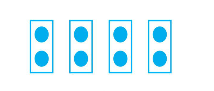 x      4     =      8

Thừa số   Thừa số     Tích

8  :  2  =  4
Có 4 tấm bìa. Mỗi tấm bìa có 2 chấm tròn. Hỏi 4 tấm bìa có mấy chấm tròn?
Trên các tấm bìa có 8 chấm tròn, mỗi tấm bìa có 2 chấm tròn. Hỏi có mấy tấm bìa?
8 : 2 = 4
2 x 4 = 8
BẢNG CHIA 2
2 x 1 = 2
2 x 2 = 4
2 x 3 = 6 
2 x 4 = 8
  2 x 5 = 10
  2 x 6 = 12
  2 x 7 = 14
  2 x 8 = 16
  2 x 9 = 18
    2 x 10 = 20
2 : 2 = 1
  4 : 2 = 2
  6 : 2 = 3
  8 : 2 = 4
10 : 2 = 5
12 : 2 = 6
14 : 2 = 7
16 : 2 = 8
18: 2 = 9
  20 : 2 = 10
… : 2 = 1
  4 : ... = 2
  6 : 2 = …
 ... : 2 = 4
… : 2 = 5
12 : ... = 6
14 : 2 = ...
… : 2 = 8
 18: ... = 9
  … : 2 = 10
2 : 2 = 1
  4 : 2 = 2
  6 : 2 = 3
  8 : 2 = 4
10 : 2 = 5
12 : 2 = 6
14 : 2 = 7
16 : 2 = 8
18: 2 = 9
  20 : 2 = 10
2
2
3
8
10
2
7
16
2
20
BT1: Tính nhẩm:
6  :  2  =

4  :  2  =

10 :  2  =
2  :  2  =

8  :  2  =

12 :  2  =
20  :  2  =
14  :  2  =
18  :  2  = 
16  :  2  =
3
1
10
7
2
4
9
5
6
8
BT2: Có 12 cái kẹo chia đều cho 2 bạn. Hỏi mỗi bạn được mấy cái kẹo?
Tóm tắt:
                 2 bạn : 12 cái kẹo
                 1 bạn : …. Cái kẹo?
Bài làm

Mỗi bạn được số cái kẹo là:
 
12 : 2 = 6 ( cái kẹo)

Đ/S: 6 cái kẹo
BÀI TẬP LUYỆN THÊM
BÀI 1: Nối với kết quả đúng.
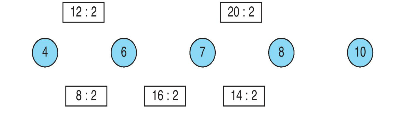 BÀI 2: Có 20 học sinh chia đều ra 2 đội. Hỏi mỗi đội có bao 
            nhiêu bạn?